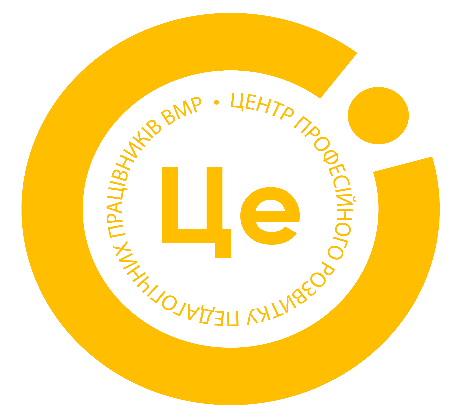 Шкільні вчителі мають владу, про яку прем’єр-міністри можуть лише мріяти                                                                                   У.Черчілль9/10 освіти – це заохочення
Оцінювання навчальних досягнень учнів 5–6 класів.
«Соціальна і здоров’язбережувальна освітня галузь»
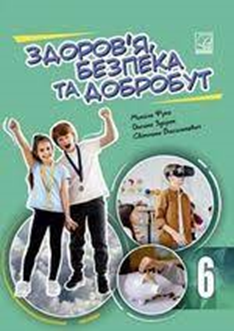 Два варіанти реалізації СЗО в освітній програмі закладу освіти
Перший варіант -інтегрований курс 
   «Здоров’я,   безпека та добробут» 
(1,5 год на тиждень)
другий варіант - у навчальний план включається інтегрований курс «Здоров’я, безпека та добробут» (1 год на тиждень) у поєднанні з одним із навчальних курсів: 
«Етика», 
«Вчимося жити разом», 
«Культура добросусідства»,
 «Духовність і мораль в житті людини і суспільства» (0,5 год на тиждень).
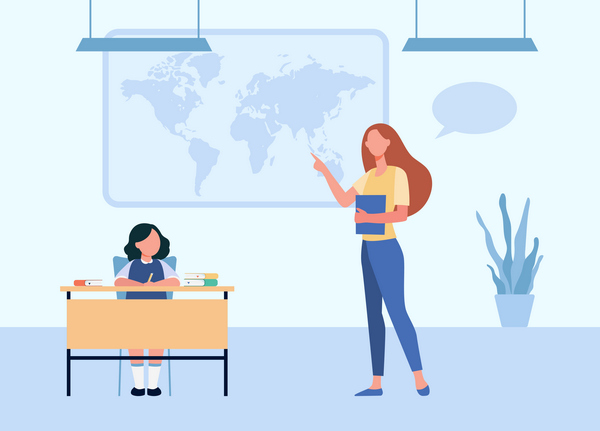 МОН рекомендує
Кожен/на  учень/учениця має право на:
 справедливе 
неупереджене 
об’єктивне 
незалежне 
недискримінаційне 
 доброчесне 
оцінювання результатів його навчання незалежно від виду та форми здобуття ним освіти
«Рекомендації щодо оцінювання навчальних досягнень учнів 5–6 класів, які здобувають освіту відповідно до нового Державного стандарту базової середньої освіти» (наказ Міністерства освіти і науки України від 01.04.2022 № 289: https://osvita.ua/legislation/Ser_osv/86195/)
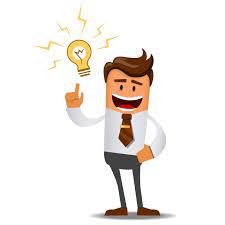 Основні види та системи оцінювання
1. формувальне (педагогічне спостереження вчителя за різними навчальними видами діяльності учнів, самооцінювання, аналіз учнівських робіт тощо); 
2. поточне; 
3. підсумкове: 
тематичне,    
-семестрове, 
-річне.
За вибором закладу, оцінювання може здійснюватися за системою оцінювання:
 визначеною законодавством;
за власною шкалою.



 За умови використання власної шкали заклад має визначити правила переведення загальної оцінки результатів навчання семестрового та річного оцінювання до системи, визначеної законодавством, для виставлення у Свідоцтві досягнень
Прийоми і техніки формувального оцінювання
Сигнали рукою, карткою;
Світлофор;
Оцінювання шкали тверджень;
Взаємоперевірка;
Мовні зразки;
2-хвилинна пауза із наступною рефлексією( зрозуміло, потребую повторного роз’яснення і т. п.);
Листок самооцінювання в балах 1-12 або 1-5 
(я знаю….; я вмію…; я можу назвати…, навести приклади; я можу  характеризувати; я можу  використати для…; я можу розрізняти, досліджувати…)
За рішенням педагогічної ради (за потреби) заклад освіти
може визначити 
адаптаційний період,
 упродовж якого не здійснюється 
поточне  
тематичне оцінювання
якщо рішенням педагогічної ради закладу загальної середньої освіти буде визначено І семестр – адаптаційний період,
 то впродовж цього періоду поточне та тематичне оцінювання навчальних досягнень учнів – не здійснюється.
За рішенням педагогічної ради заклад освіти може:
відмовитись від оцінювання (поточного та тематичного )  результатів навчання учнів/учениць 

визначити власну шкалу оцінювання з інтегрованих курсів/предметів соціальної і здоров’язбережувальної освітньої галузі
Під час  адаптаційного періоду учитель не оцінює навчальні досягнення здобувачів освіти протягом І семестру, 
групи загальних результатів навчання можуть заповнюються за рівневою шкалою (В;Д;С;П;)
Орієнтири для оцінювання
Компетентнісний потенціал соціальної і здоров’язбережувальної освітньої галузі та базові знання зазначені в додатку 15
Додаток 16 містить вимоги обов’язкових результатів навчання учнів із СЗО
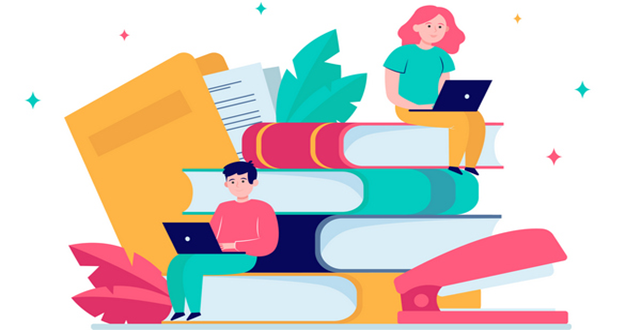 Вимоги до обов’язкових результатів        навчання учнів із СЗО (додаток 16 )
Учень/учениця:
турбується про особисте здоров’я та безпеку, уникає факторів ризику, реагує на фактори і діяльність, що становить загрозу для власного і суспільного життя, здоров’я, добробуту; 
визначає альтернативи, прогнозує наслідки, приймає рішення для власної безпеки та безпеки інших осіб, здоров’я і добробуту;
усвідомлює цінність та дотримується здорового способу життя, аналізує та оцінює наслідки і ризики для здоров’я і суспільства;
виявляє підприємливість та поводиться етично для поліпшення здоров’я, безпеки і добробуту власного та інших осіб.
Обов’язкові результати навчання учнів із соціальної і здоров’язбережувальної освітньої галузі зазначені (додаток 16)
У 5-му класі допускається оцінюваня сформованості перших 3-ох груп результатів навчання
На завершення 6-го класу в учнів мають бути сформовані компетентності за всіма 4 групами навчання
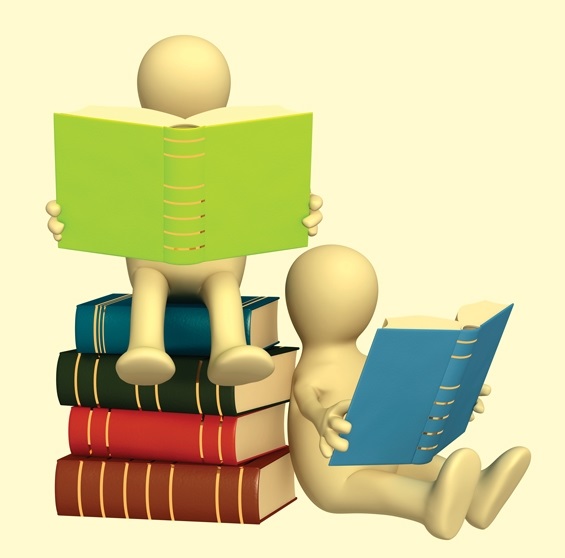 Увага!       Це варто знати і дотримуватися
Якщо заклад освіти визначив як адаптаційний період не цілий семестр, а лише окремі місяці, наприклад вересень-жовтень, то вчитель не оцінює навчальні досягнення здобувачів освіти протягом визначених місяців, а починаючи з листопада може оцінювати бально  або за рівневою шкалою
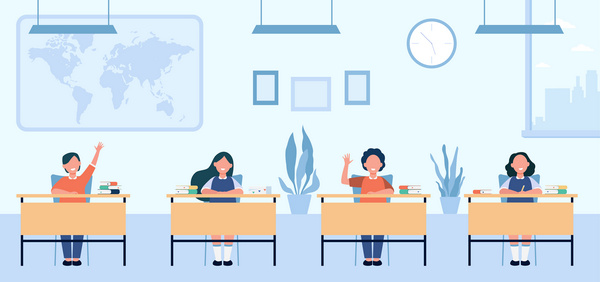 Наприкінці І семестру рекомендується провести семестровий контроль щодо сформованості в учнів групи загальних результатів навчання
Завдання для проведення семестрового контролю складаються вчителем на основі навчальної програми;
 завдання охоплюють найбільш актуальні розділи й теми вивченого матеріалу; 
розробляються з урахуванням рівня навченості учнів, 
    що дає змогу реалізувати диференційований підхід до навчання;
 результати виставляються за рівневою шкалою (Високий, Достатній, Середній, Початковий)
  АЛЕ!Є наказ ( бальне) і рекомендації ( рівневе) оцінювання!
Етика – обов’язково-вибірковий предмет
Розрахований на 2 роки навчання ( 5 і 6 класи);
Оцінюється  моделювання ситуацій, їх розв’язування, проведення аналогії з власним досвідом;
Враховуються:
  рівень знань про людину, мораль, цінності, етикет;
  рівень умінь керуватися у поведінці моральними цінностями;
 рівень позитивного ставлення й мотивації до застосування моделей поведінки.
Узагальнюючі уроки проводяться в ігровій нетрадиційній формі.